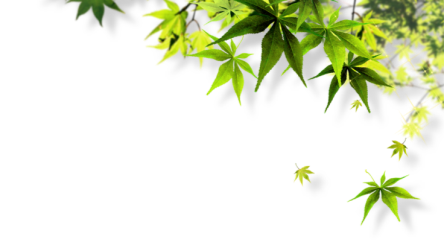 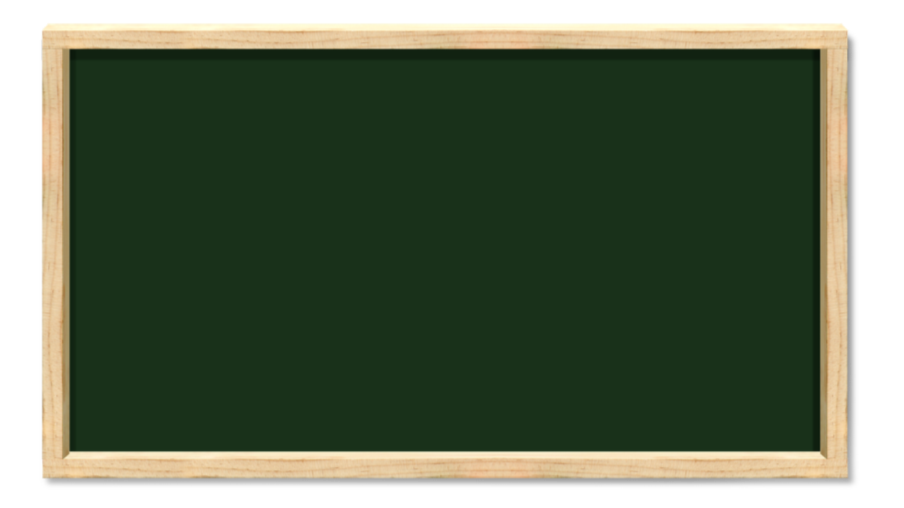 第二十九章
直线与圆的位置关系
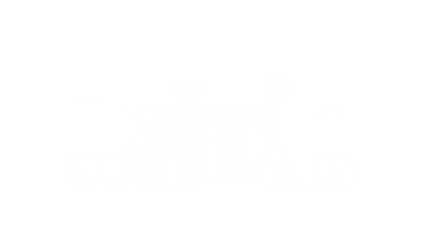 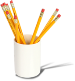 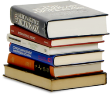 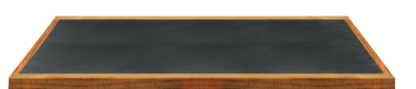 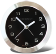 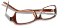 WWW.PPT818.COM
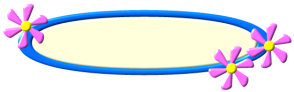 回顾：
（1）d<r
（2）d=r
三种位置关系
（3）d>r
点和圆的位置关系有哪几种？
A
d
B
点到圆心距离为d
⊙O半径为r
C
O
点A在圆内
点B在圆上
点C 在圆外
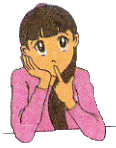 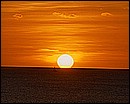 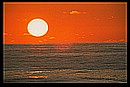 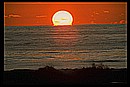 ●O
●O
●O
●O
●O
a(地平线)
●
●
你发现这个自然现象反映出直线和圆的公共点个数有      种情况
海上日出
观察探究一
把太阳看成一个圆，地平线看成一条直线,注意观察直线与圆的公共点的个数
a(地平线)
●
●
三
直线与圆的交点个数可判定它们关系
直线和圆有两个公共点,这时我们就说这条直线和圆相交,这条直线叫做圆的割线.
直线和圆只有一个公共点,这时我们就说这条直线和圆相切,这条直线叫做圆的切线,这个点叫做切点.
●O
●O
●O
直线和圆没有公共点,这时我们就说这条直线和圆相离.
把钥匙环看作一个圆,把直尺边缘看成一条直线.
固定圆,平移直尺,
直线和圆分别有几个公共点?
观察探究二
没有公共点
两个公共点
一个公共点
相交
相切
相离
.
.
l
l
切点
交点
切线
割线
1.直线和圆的位置关系有三种(从直线与圆
公共点的个数)
2.用图形表示如下:
有两个公共点
有一个公共点
没有公共点
.o
.o
.o
.
l
相交
相切
相离
.O
.O1
.O
快速判断下列各图中直线与圆的位置关系
l
(从直线与圆公共点的个数)
l
.O2
●
l
●
●
直线l与O1相离
(3)
相切
(2)
(1)
相离
l
直线l与 O2相交
●
.
(4)
相交
O
●
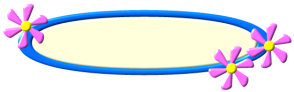 画一画：
D
.A
●O
l
过A点画⊙O的切线
●
过直线外一点作这条直线的垂线段,
垂线段的长度叫点到直线 的距离
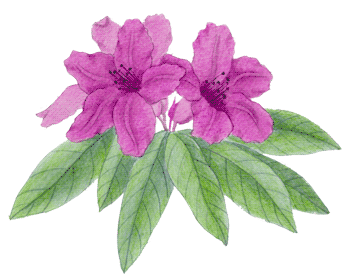 r
r
r
┐d
相交
相切
d
d
相离
┐
●O
●O
●O
┐
直线与圆的位置关系量化
如图,圆心O到直线的距离d与⊙O的半径r的大小有什么关系?
d    r;
<
1)直线和圆相交
=
2)直线和圆相切
d    r;
>
3)直线和圆相离
d    r;
直线与圆的位置关系量化
d:圆心O到直线的距离为d
r
r
r
┐d
相交
相切
d
d
相离
┐
●O
●O
●O
┐
你能根据d与r的大小关系确定直线与圆的位置关系吗?
过圆心作直线的垂线段
d    r;
<
1)直线和圆相交
=
2)直线和圆相切
d    r;
>
3)直线和圆相离
d    r;
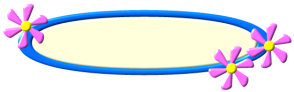 归纳：
两
一判定直线与圆的位置关系的方法有____种：
（1）根据定义，由________________
            的个数来判断；
直线 与圆的公共点
圆心到直线的距离d与半径r
（2）由_________________          的大小关系来判断；
在实际应用中，常采用第二种方法判定.
练一练
1.已知⊙O的半径为6cm, 圆心O与直线AB的距离为d, 根据    条件填写d的范围:
1)若AB和⊙O相离, 则                           ; 
2)若AB和⊙O相切, 则                           ;
3)若AB和⊙O相交,则                              .
d > 6cm
d = 6cm
0cm≤
d < 6cm
相交
2.直线和圆有2个交点,则直线和圆_________;
   直线和圆有1个交点,则直线和圆_________;
   直线和圆有没有交点,则直线和圆_________.
相切
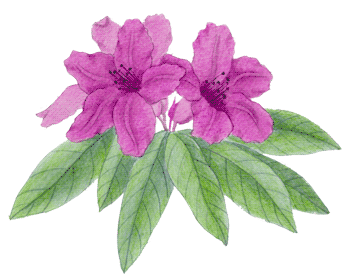 相离
A
C
O
B
M
MC=     OM=   ×5=2.5
1
1
2
2
典型例题
如图:∠AOB = 30°，M是OB上的一点,且OM =5 cm .以M为圆心,以r 为半径的圆与 直线OA 有怎样的关系？为什么？                             （1）r = 2 cm ;   (2)  r = 4 cm ;  (3)  r = 2.5 cm .
解:   过 M 作 MC⊥OA 于 C，在 Rt △OMC 中, ∠AOB = 30°
2.5
30°
5
即圆心 M 到OA的距离 d = 2.5 cm.
(1) 当 r = 2 cm 时，
有 d > r,
因此⊙M 和 直线OA 相离.
(2) 当 r = 4 cm 时，
有 d < r,
因此⊙M 和直线O A 相交.
(3) 当 r = 2.5cm 时，
因此⊙M 和直线 OA 相切.
有 d = r ，
A
C
O
B
M
变式题
如图:M是OB上的一点,且OM =5 cm 以M为圆心,半径r=2.5cm作⊙M. 试问过O的射线 OA与OB所夹的锐角α取什么值时射线OA与 ⊙M.                                         （1）相离    (2)相切  (3)相交 .
解:       过 M 作 MC⊥OA 于 C
2.5
此时射线OA与 ⊙M相切
α
5
（1）当∠α= 30°时,d=CM=2.5=r
（2）当 30°<∠α       时
< 90°
射线OA与⊙M相离
（3）当∠α <30°时
射线OA与⊙M相交
随堂练习
D
1.如图，AB=8是大圆⊙O的弦,大圆半径为R=5,则以O为圆心,半径为3的小圆与AB的位置关系是(     )
B
A.相离         
B.相切       
C.相交    
D.都有可能
O
5
3
A
B
4
8
2.圆的直径是13cm ,如果直线与圆心的距离分别是,
         (1)  4.5cm ;        (2)  6.5cm ;       (3)  8cm.
        那么直线和圆分别是什么位置关系?有几个公共点?
解:     r=6.5cm,设直线与圆心的距离为d
（1）当 d = 4.5cm时,  有 d < r, 因此圆与直线相交,
有两个公共点
（2）当 r = 6.5cm时,  有 d = r,因此圆与直线相切,
有一个公共点
（3）  当 d = 8cm时,  有 d > r,因此圆与直线相离,没有公共点
解:由题意可得
b2－4ac= [-(m+6)]2－4(m+9)=0
1
3
x1=x2=
m=0
∴
方程 几何综合练习题
设⊙O的圆心O到直线的距离为d,半径为r,d、r是
方程(m+9)x2－ (m+6) x +1=0的两根,且直线与⊙O相切时,求m的值?
析:直线与⊙O相切
d=r
解得  m1= -8     m2= 0
当m=-8时原方程 为x2+ 2x+1=0
x1=x2= -1
(不符合题意舍去)
b2－4ac=0
当m=0时原方程 为9x2- 6x+1=0
[-(m+6)]2－4(m+9)=0
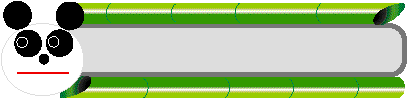 相交
相切
相离
d
d
d
●
●
●
E
C
C
C
F
l
直线 l与⊙A相离
直线 l与⊙A相交
直线 l与⊙A相切
公共点
公共点
公共点
直线 l叫做⊙A的
直线 l叫做⊙A的
,点C叫做
共同回顾
直线和圆的位置关系有三种
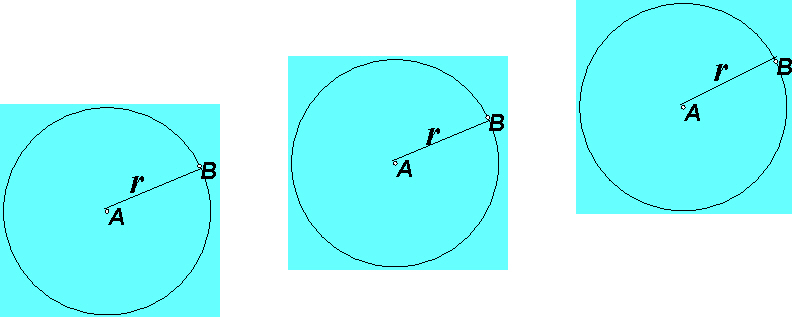 圆心O到直线的距离为d
d ＜r
d ＞r
d ＝r
两个
唯一
没有
割线
切线
切点
布置作业
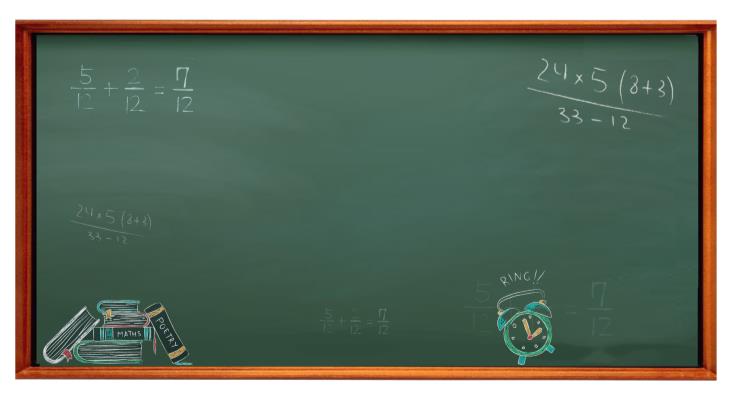 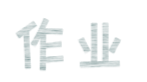 第7页习题A组第1,2题
B组第1题